PASS session: NSCI 5730 Earth processes
Forces | 28 March 2019
What were covering today:
Convection currents
Forces
Units of measurement
Atmosphere layers
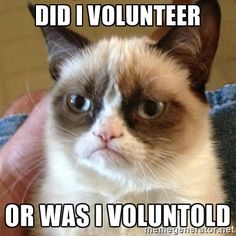 Activity!
I need 8 brave volunteers….
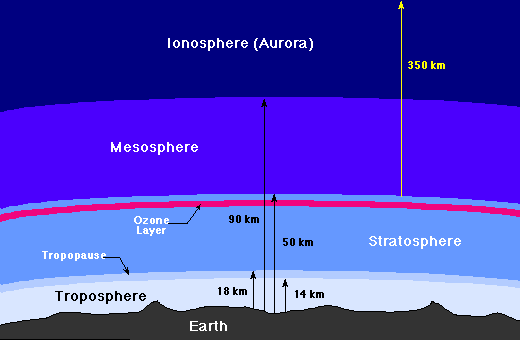 4
3/3/2020
Add a footer
Atmosphere!
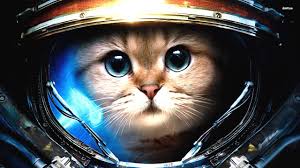 Flash card time…
Individually or in pairs fill out the flash cards
You can use lots of different colors to help you remember!
Cut the cards out and have a go at putting them in the right order
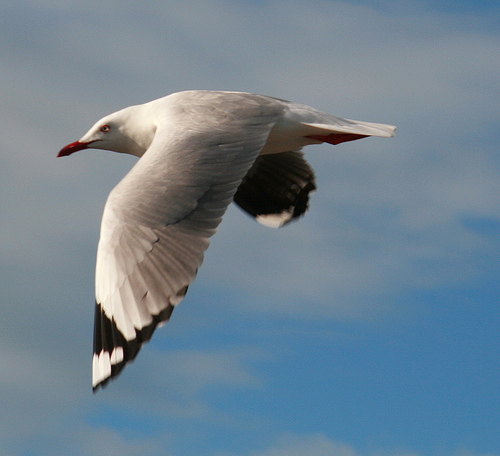 gravity
thrust
Biomechanics
drag
gravity
lift
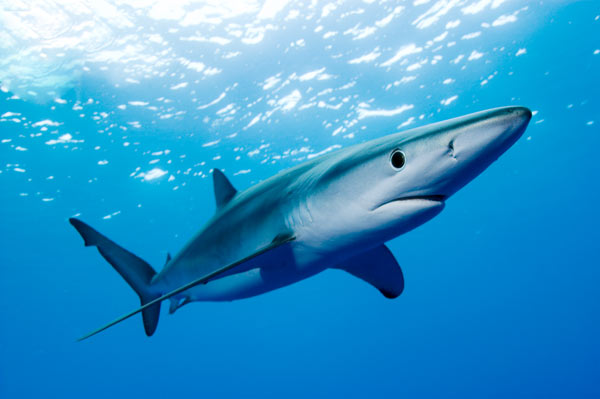 thrust
drag
lift
Add a Slide Title - 3
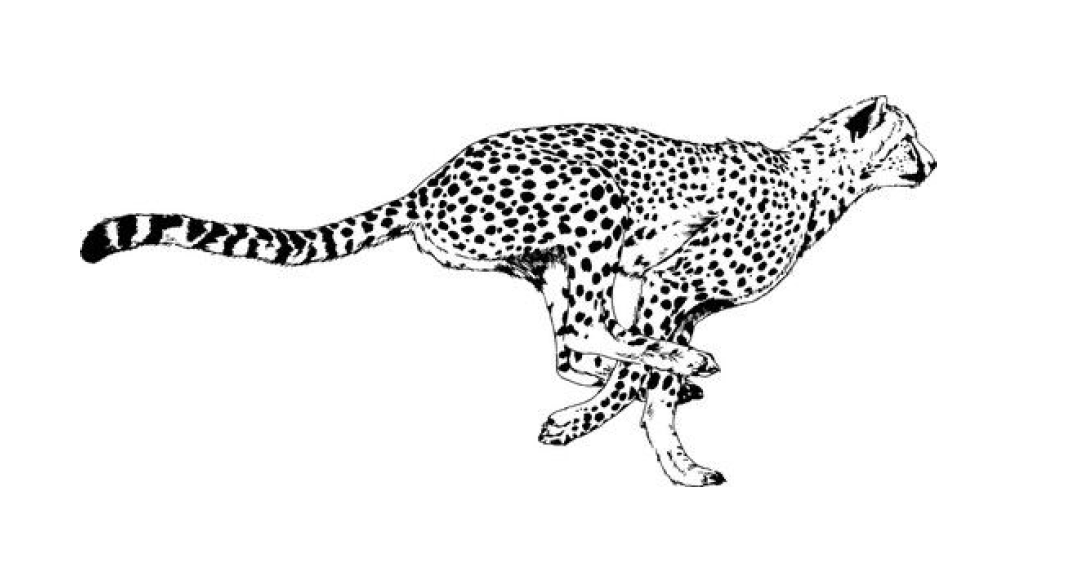 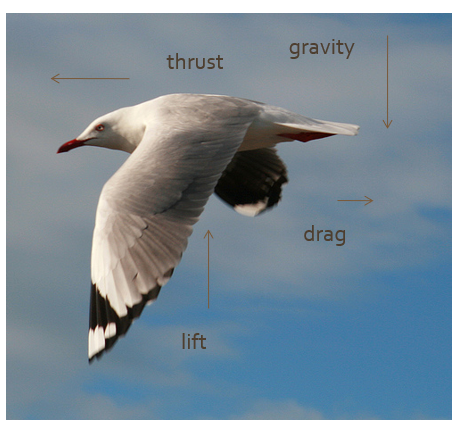 7
3/3/2020
Add a footer
Add a Slide Title - 3
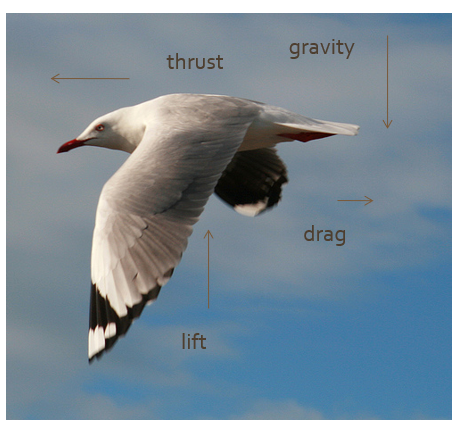 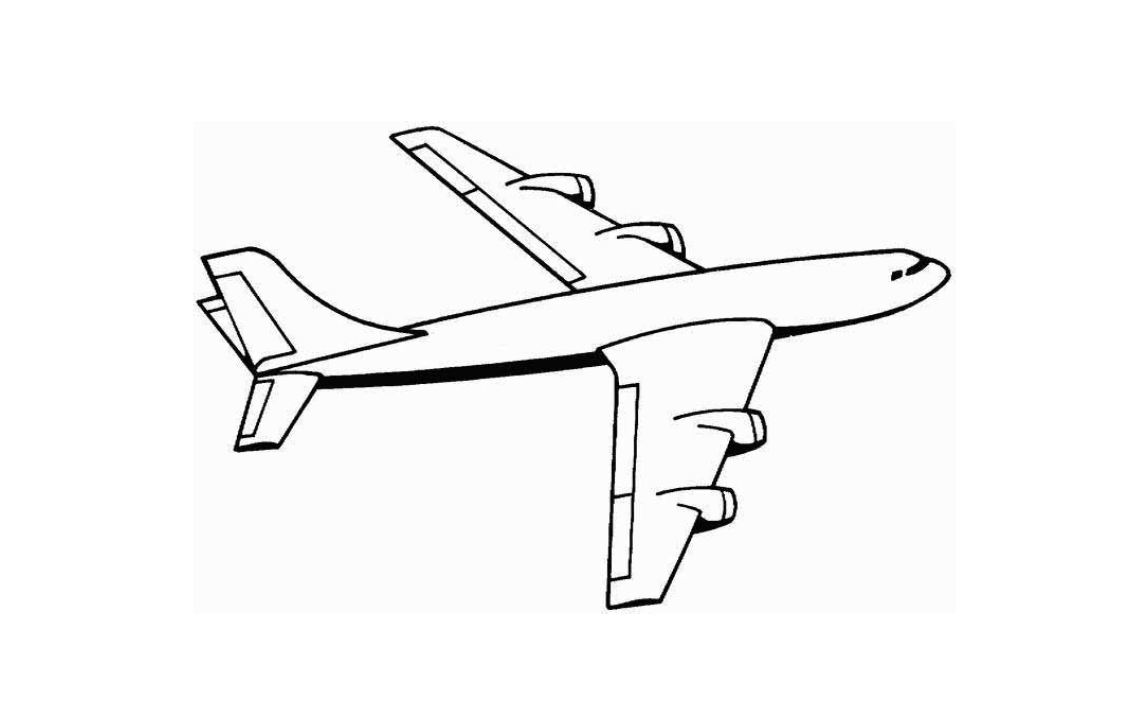 8
3/3/2020
Add a footer
Add a Slide Title - 3
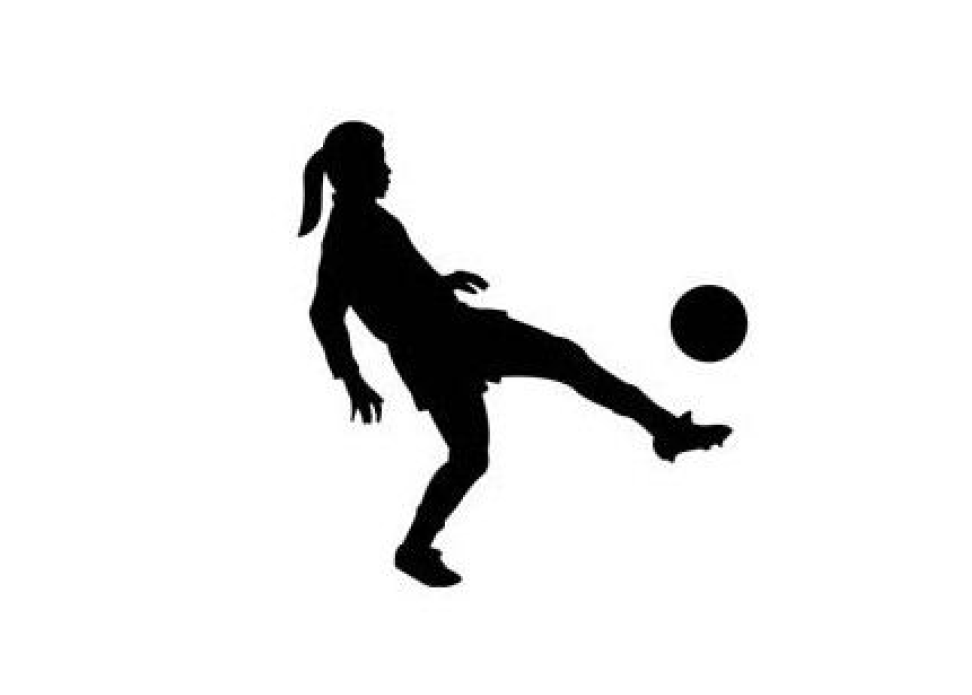 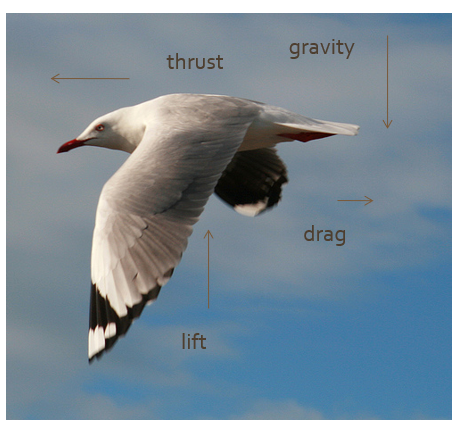 9
3/3/2020
Add a footer
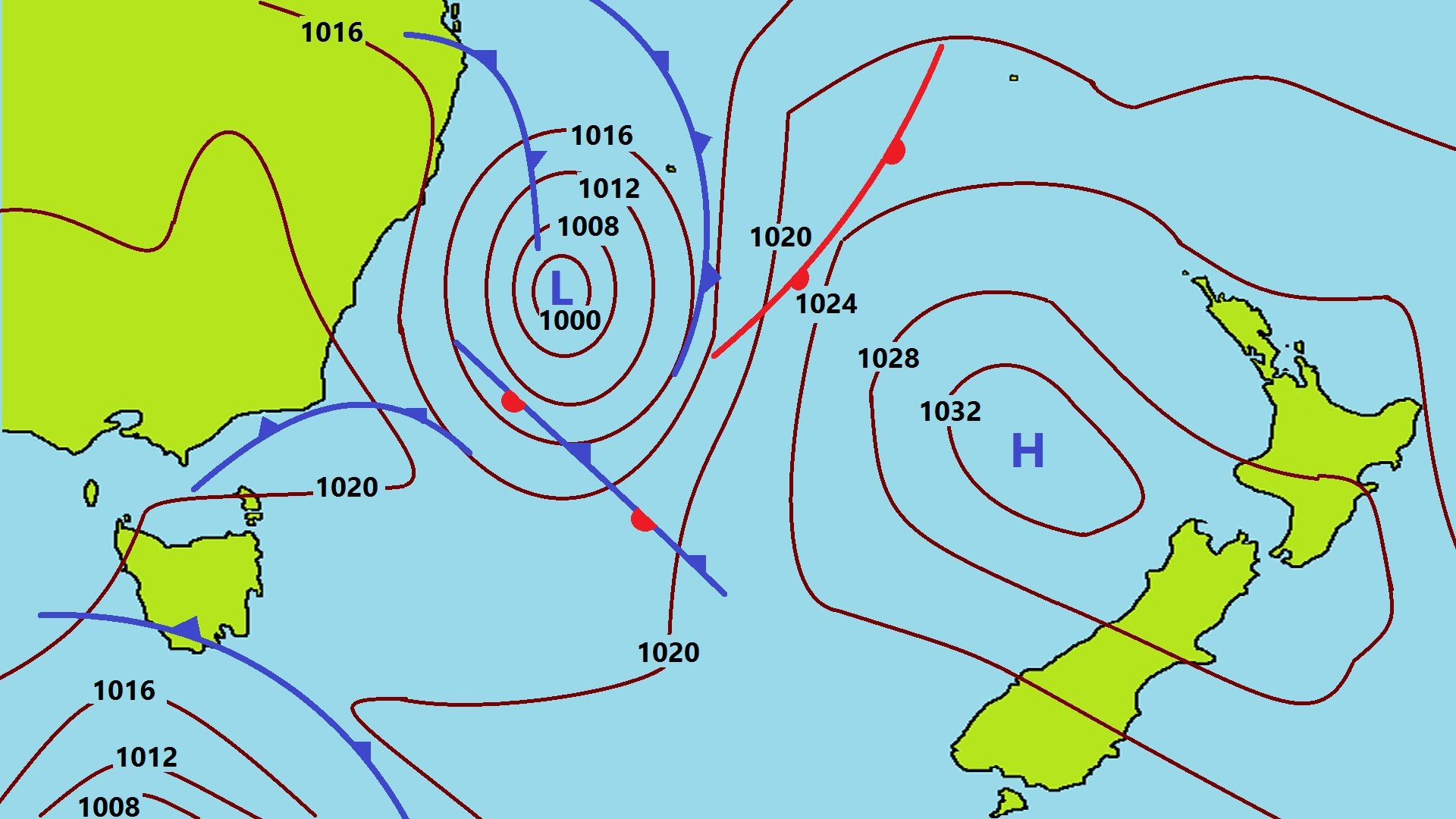 Add a Slide Title - 4
10
3/3/2020
Add a footer
Next week:
Atmosphere
Ozone
Greenhouse gasses
Weather

This will be one pass class you definitely don’t want to miss!